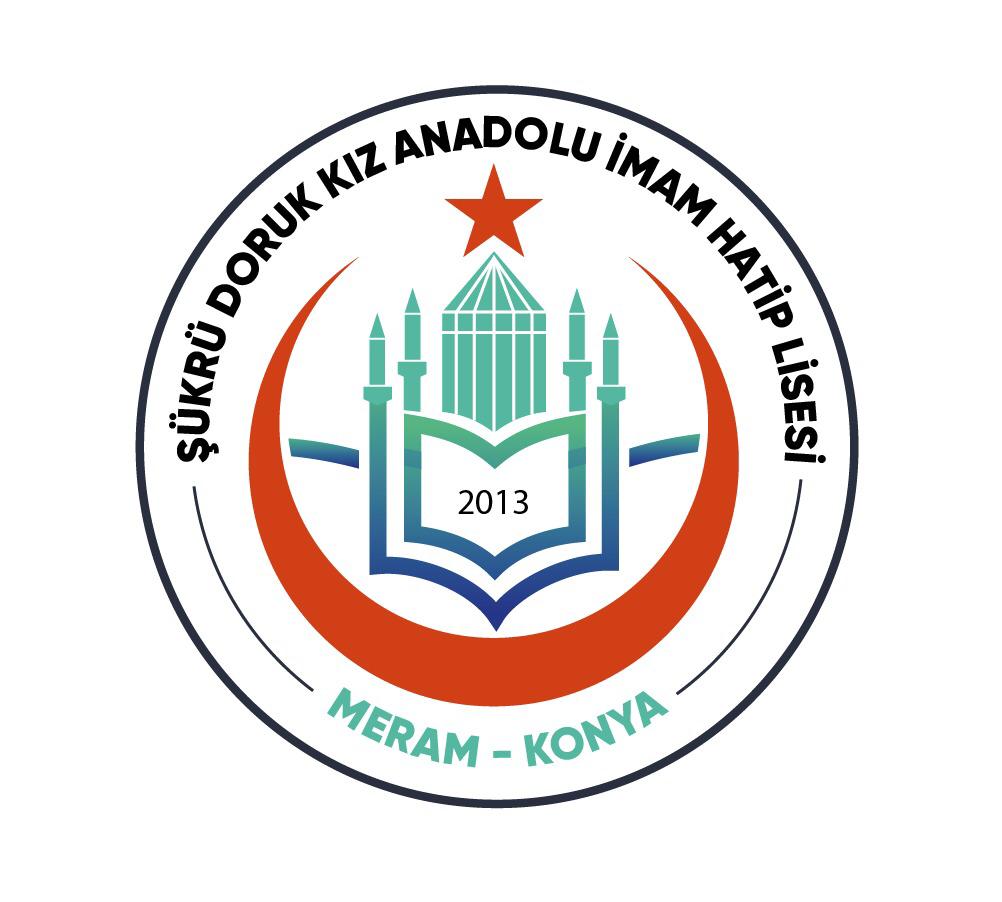 Şükrü doruk kız ANADOLU imam hatip lisesifen ve sosyal bilimlerproje okulu
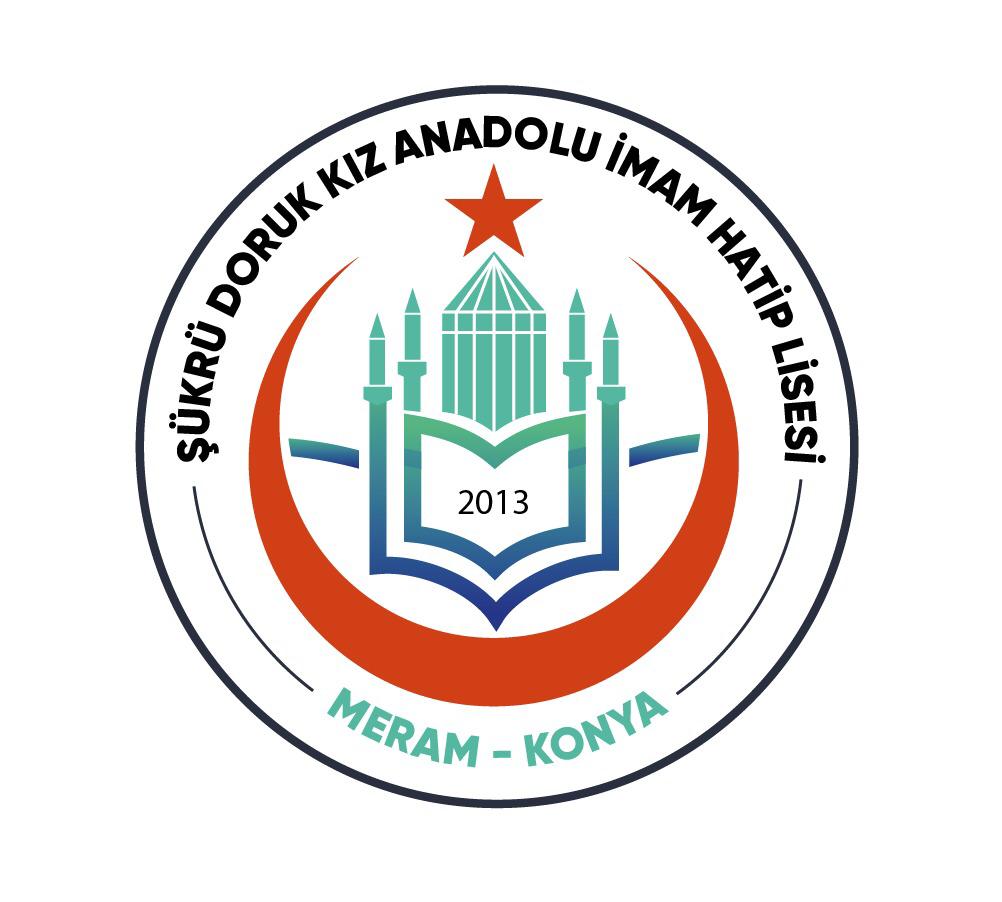 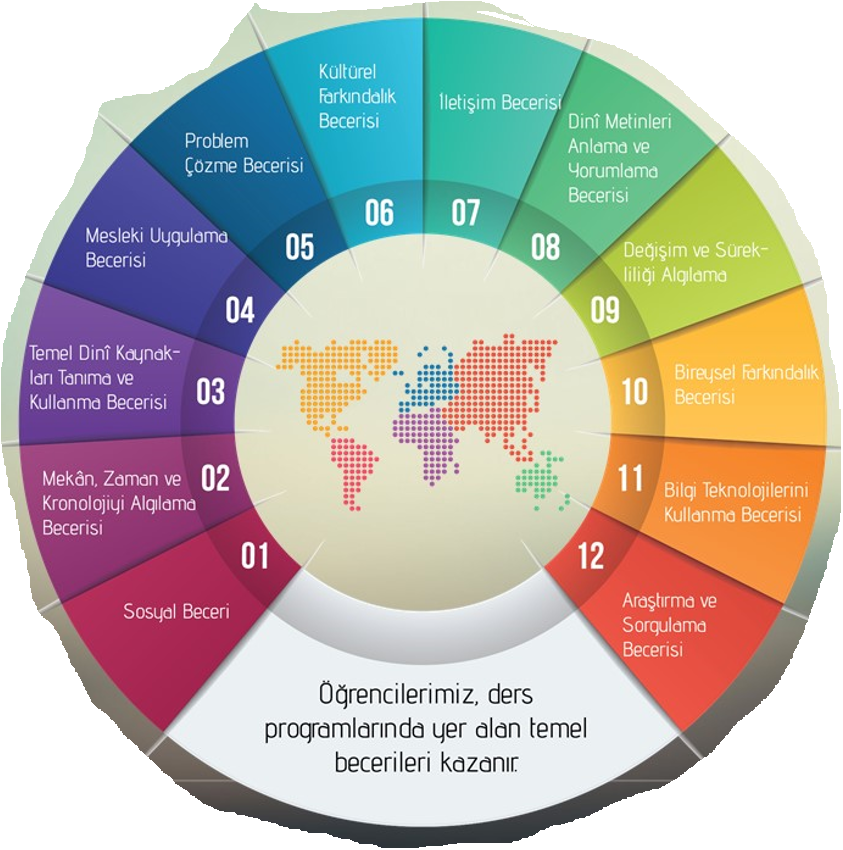 Anadolu İmam Hatip Liselerinde;
Okulumuzda;
Milli eğitim sistemimiz içerisinde ortaöğretim lise düzeyinde yer alan Fen ve Sosyal
Bilimler alanındaki derslerle birlikte Temel İslam Bilimlerine ait dersler okutulmaktadır. 
Bununla birlikte üniversitelerin bütün alanlarına yönelik öğrenci yetiştirilmesi amaçlanmaktadır.
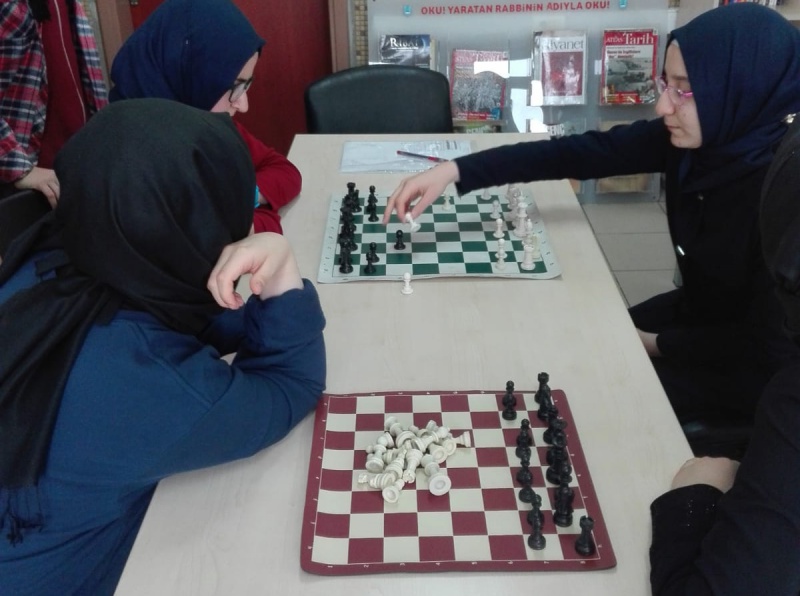 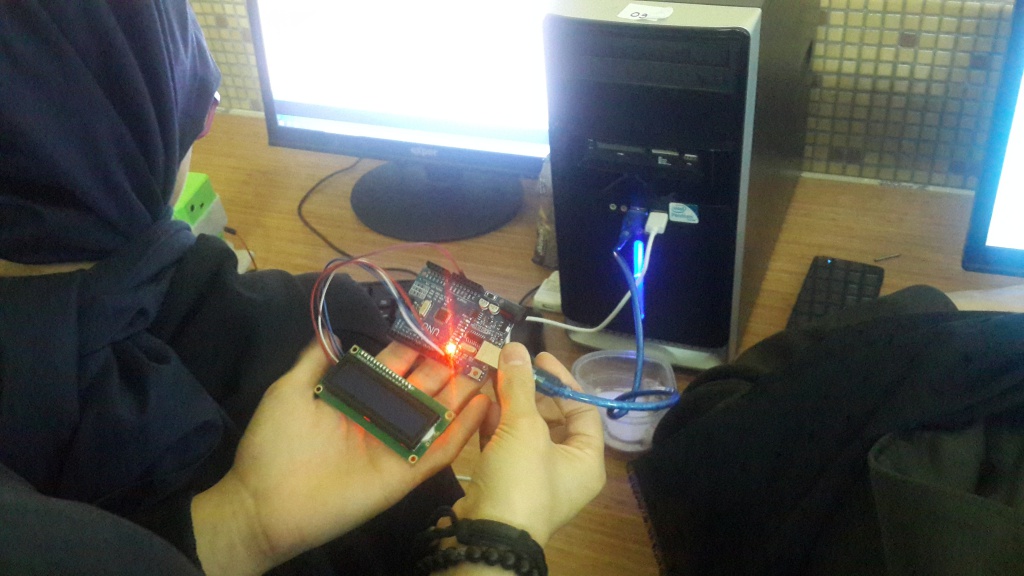 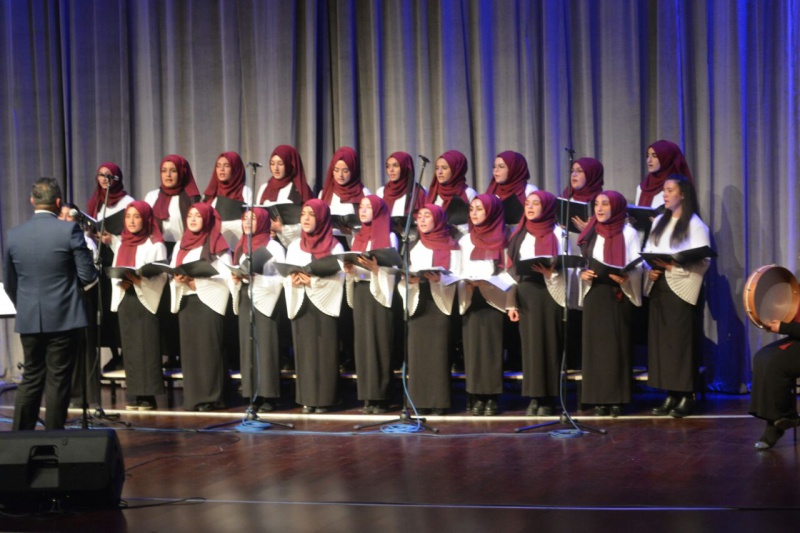 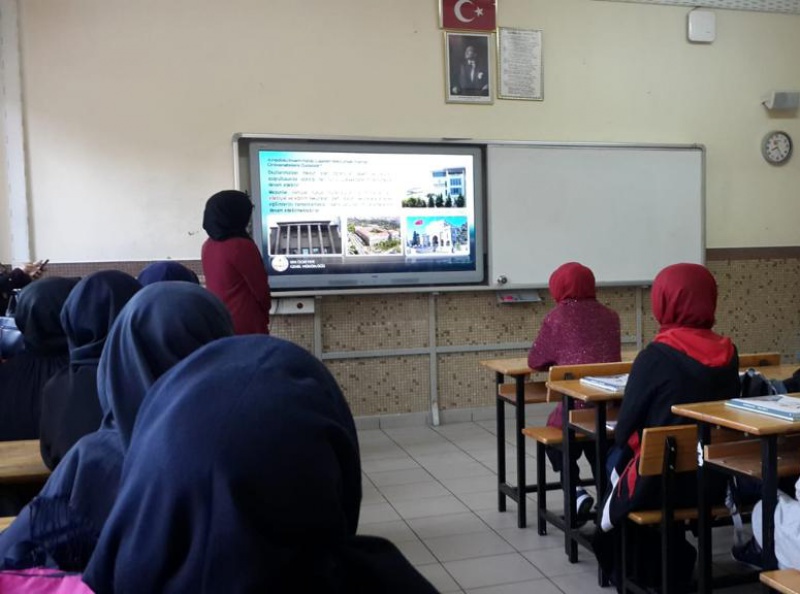 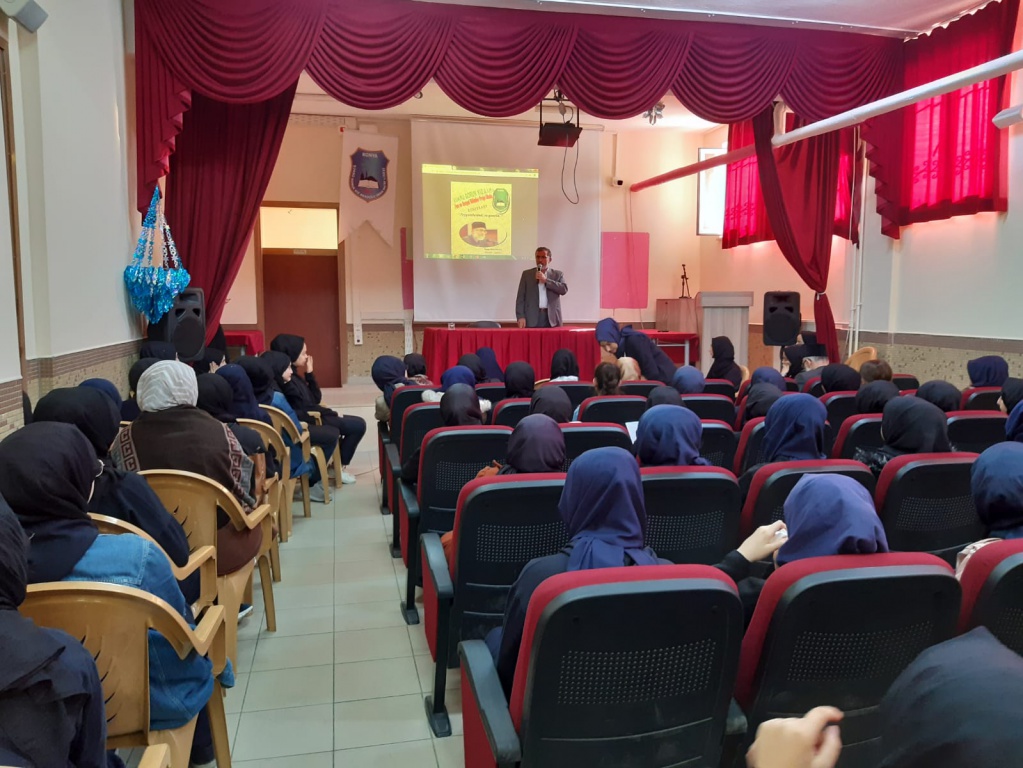 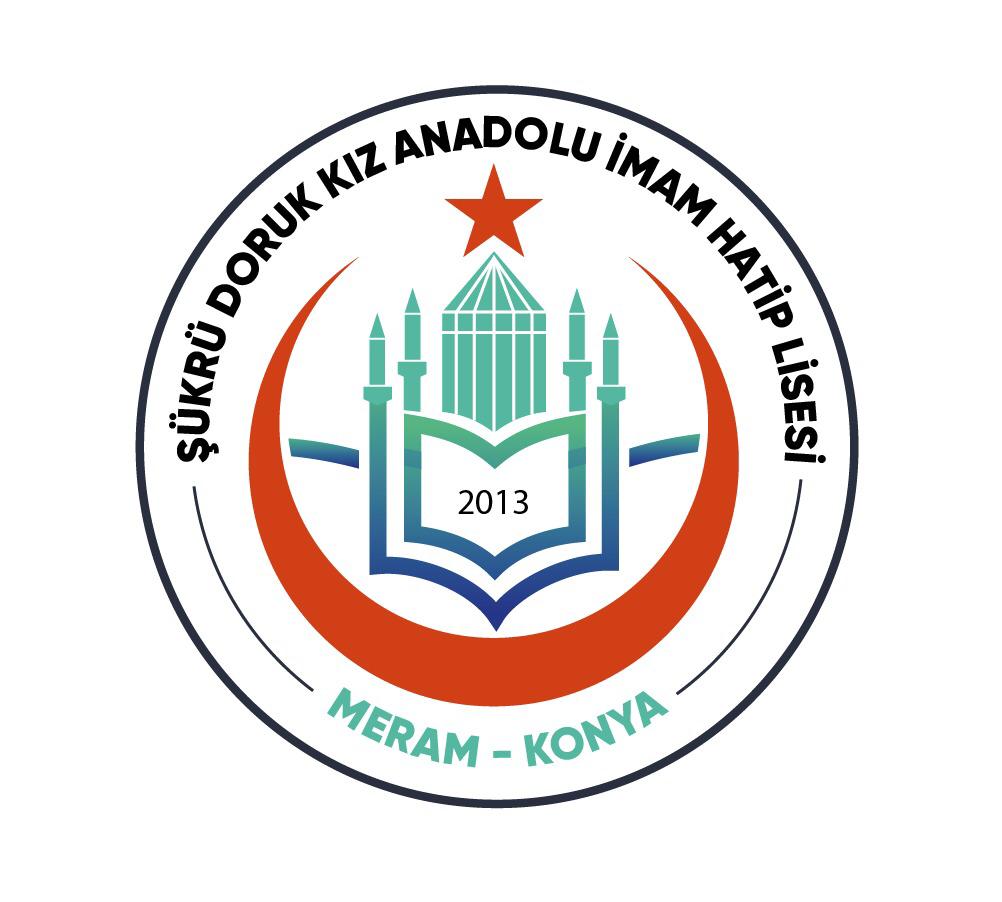 Eğitim hedeflerimiz
Milli manevi değerlerine bağlı, insanlığa faydalı olma idealine sahip, tarihini bilen,
kültürel mirasına sahip çıkan, okuyan, düşünen, araştıran, sorgulayıcı, teknolojinin 
hızına ayak uyduran, üreten bireyler yetiştirmektir.
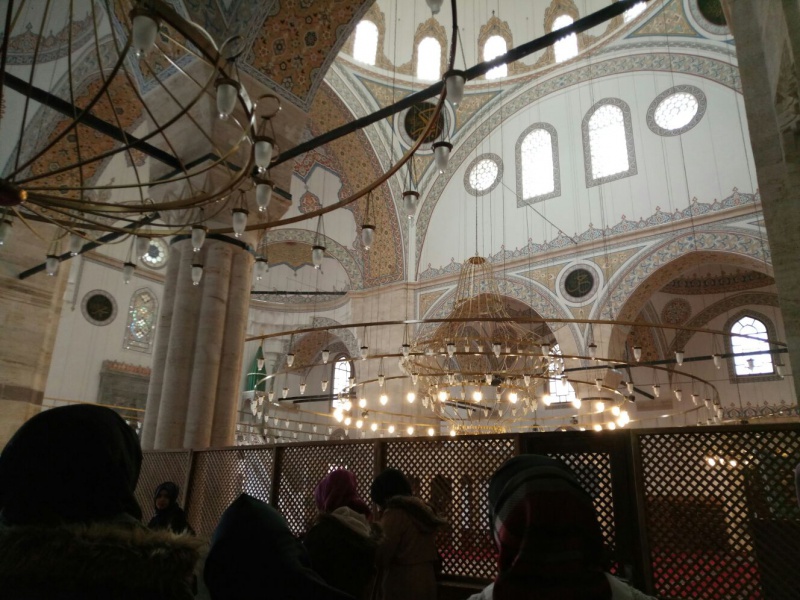 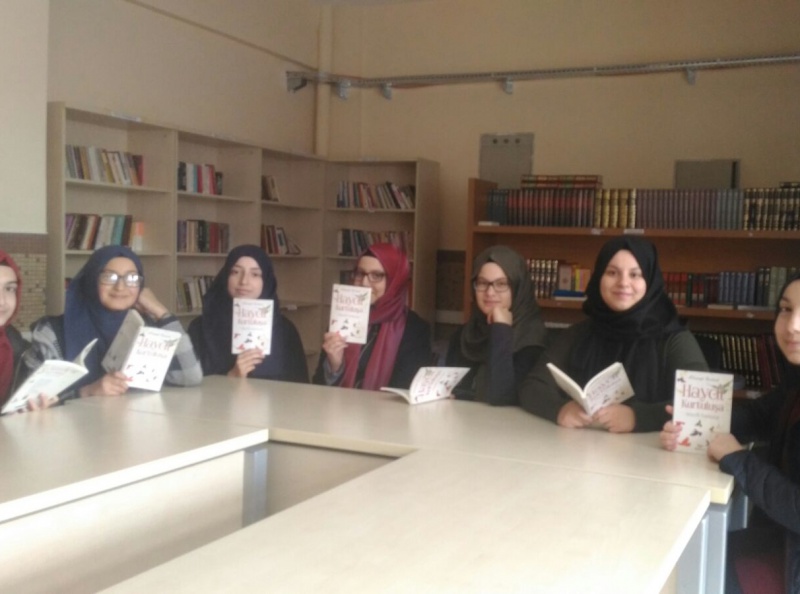 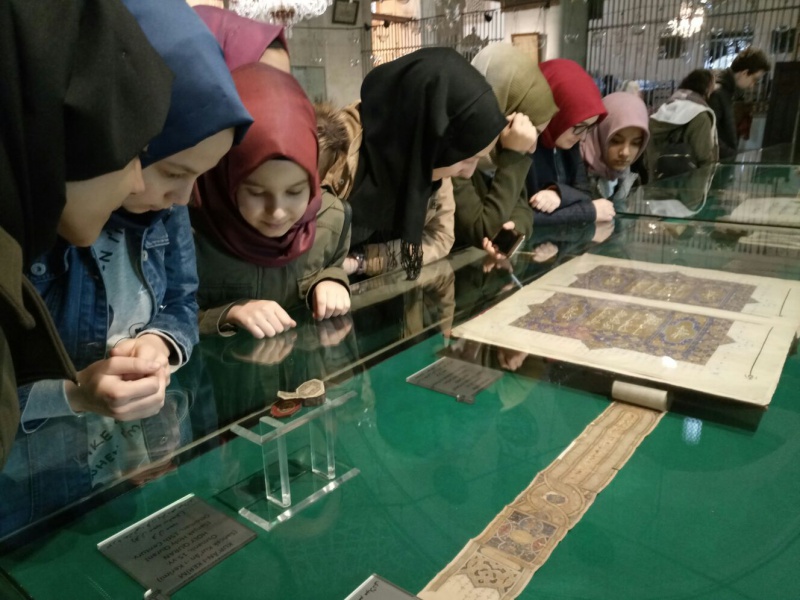 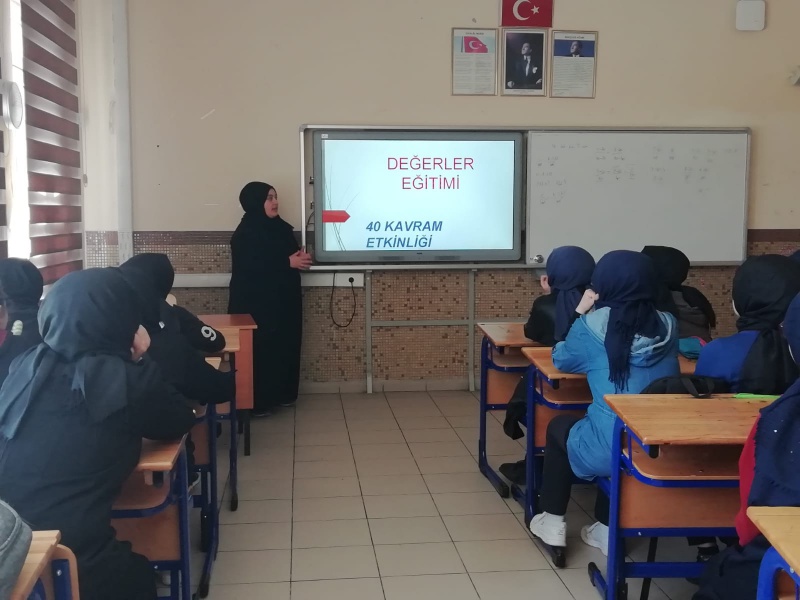 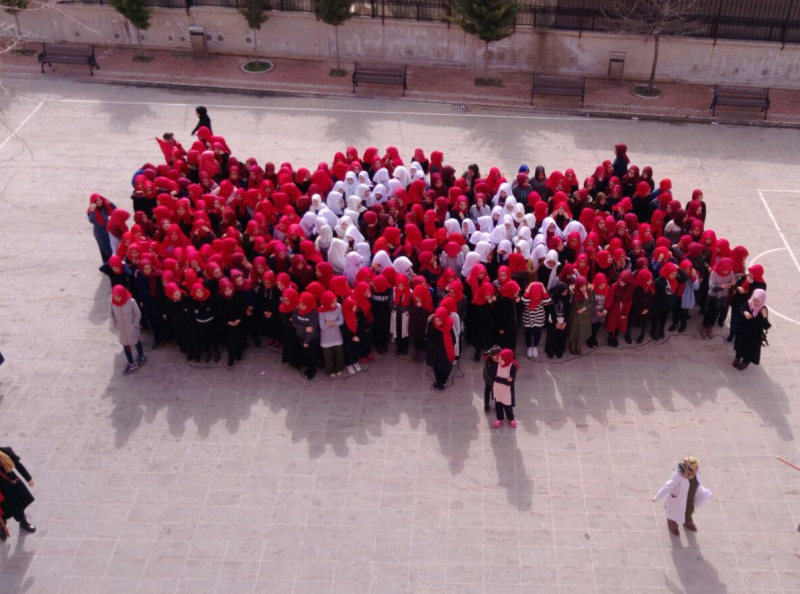 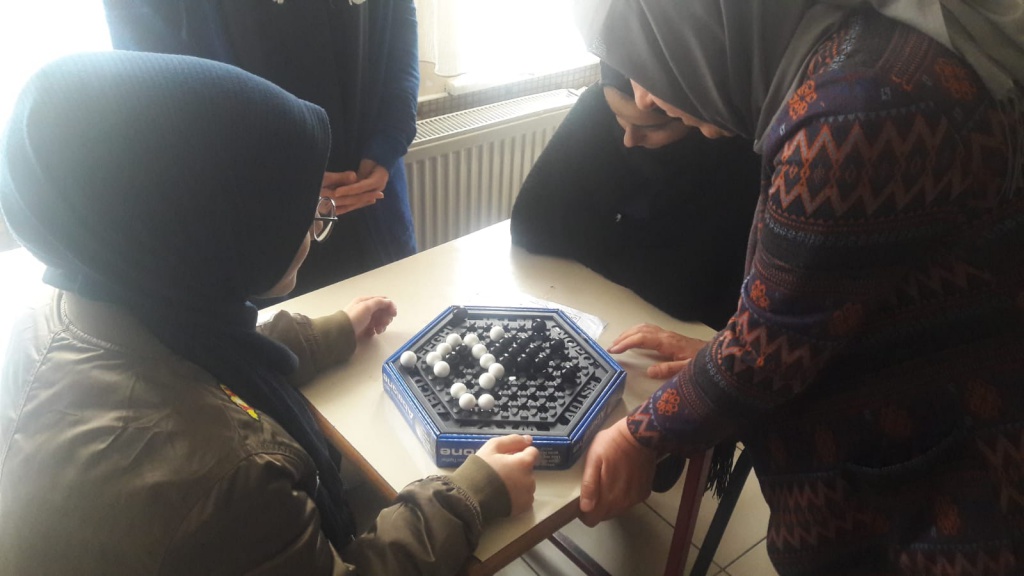 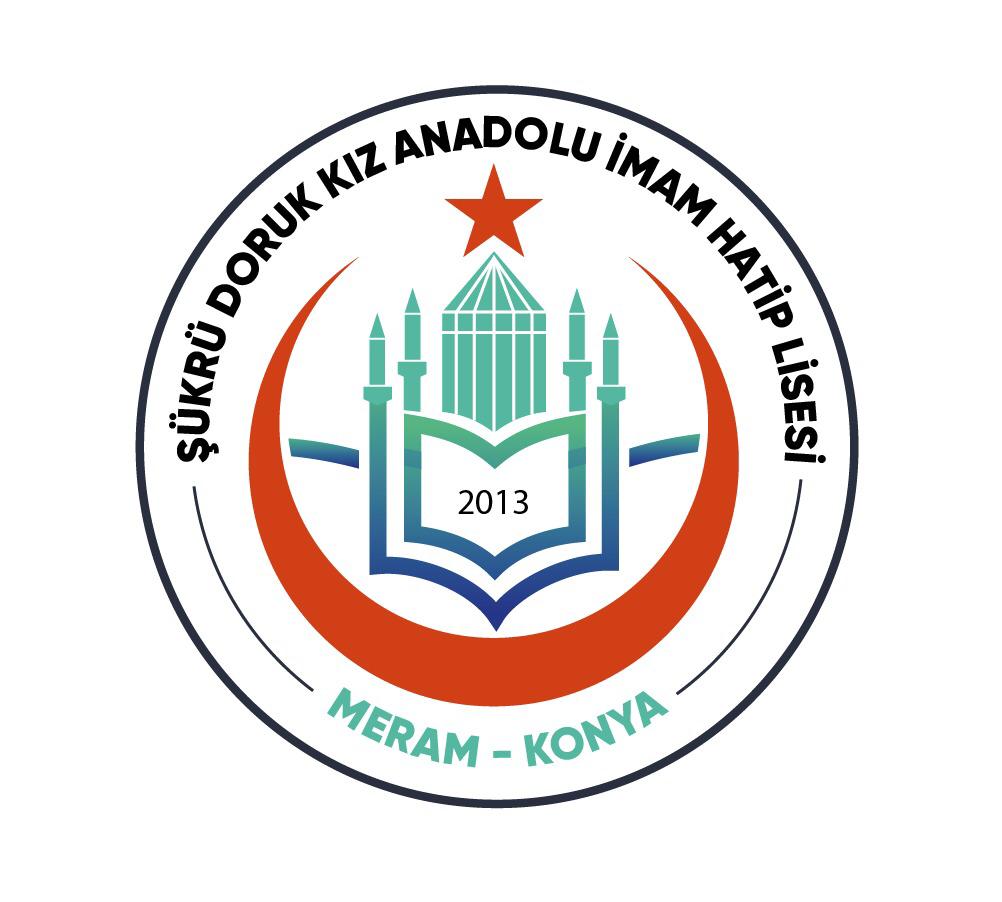 Sosyal etkinlik OLARAK OKULUMUZDA;
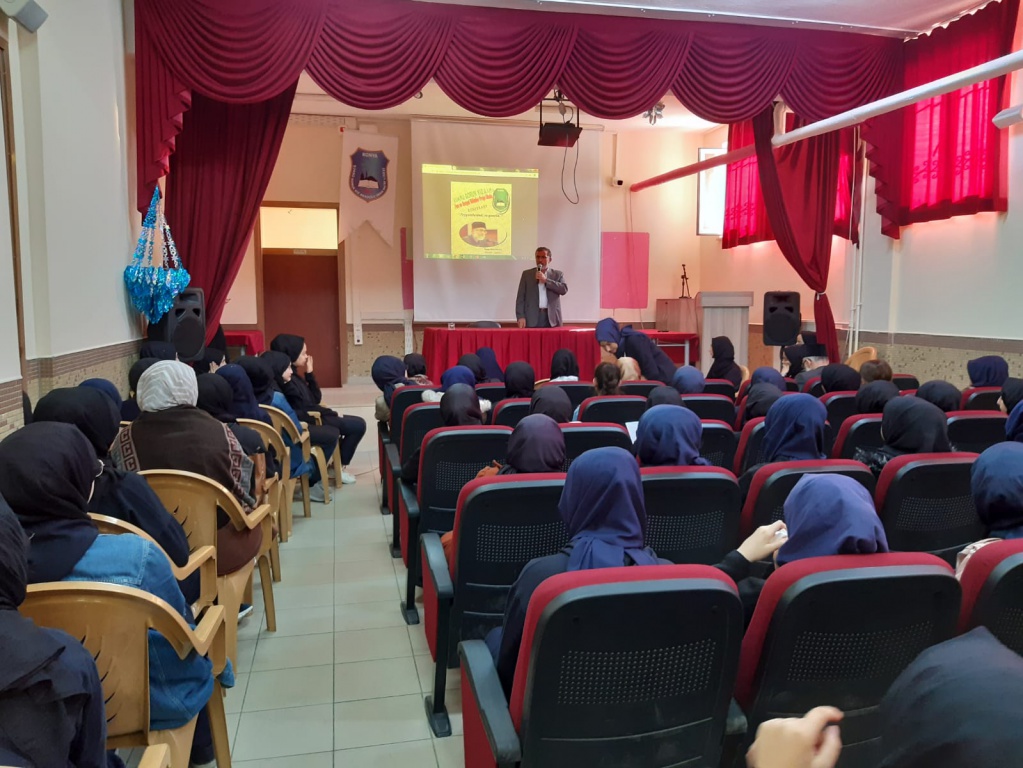 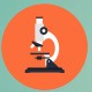 OKUL GEZİLERİ
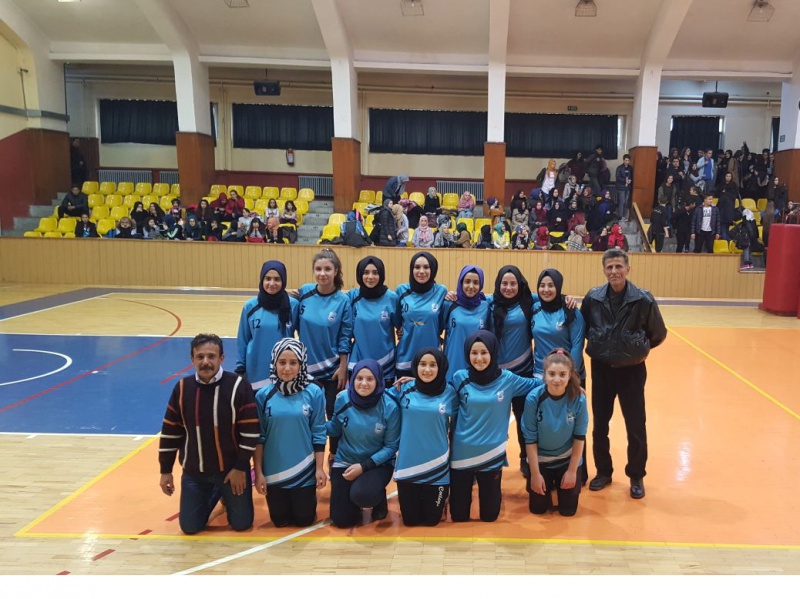 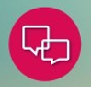 SEMİNER VE KONFERANSLAR
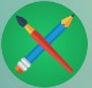 SERGİLER
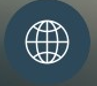 SPOR FAALİYETLERİ
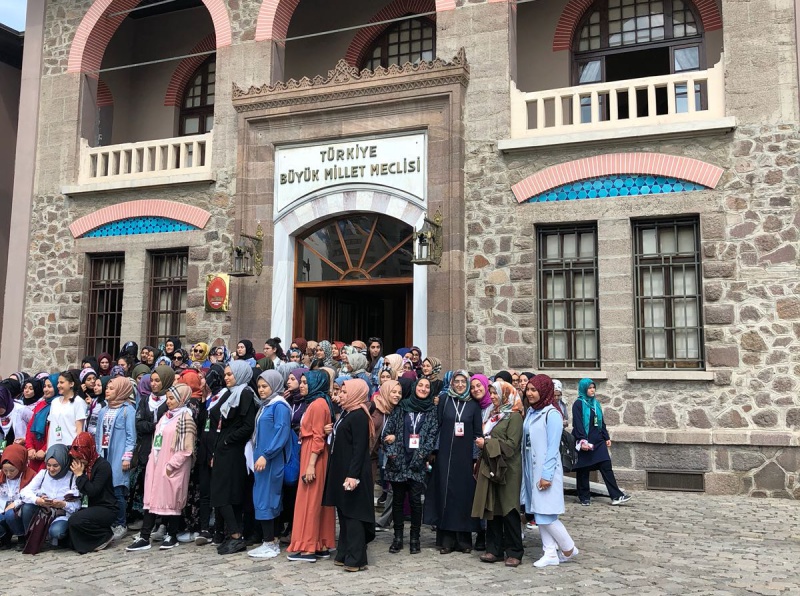 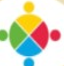 YARIŞMALAR
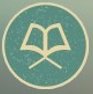 KİTAP OKUMA ETKİNLİKLERİ
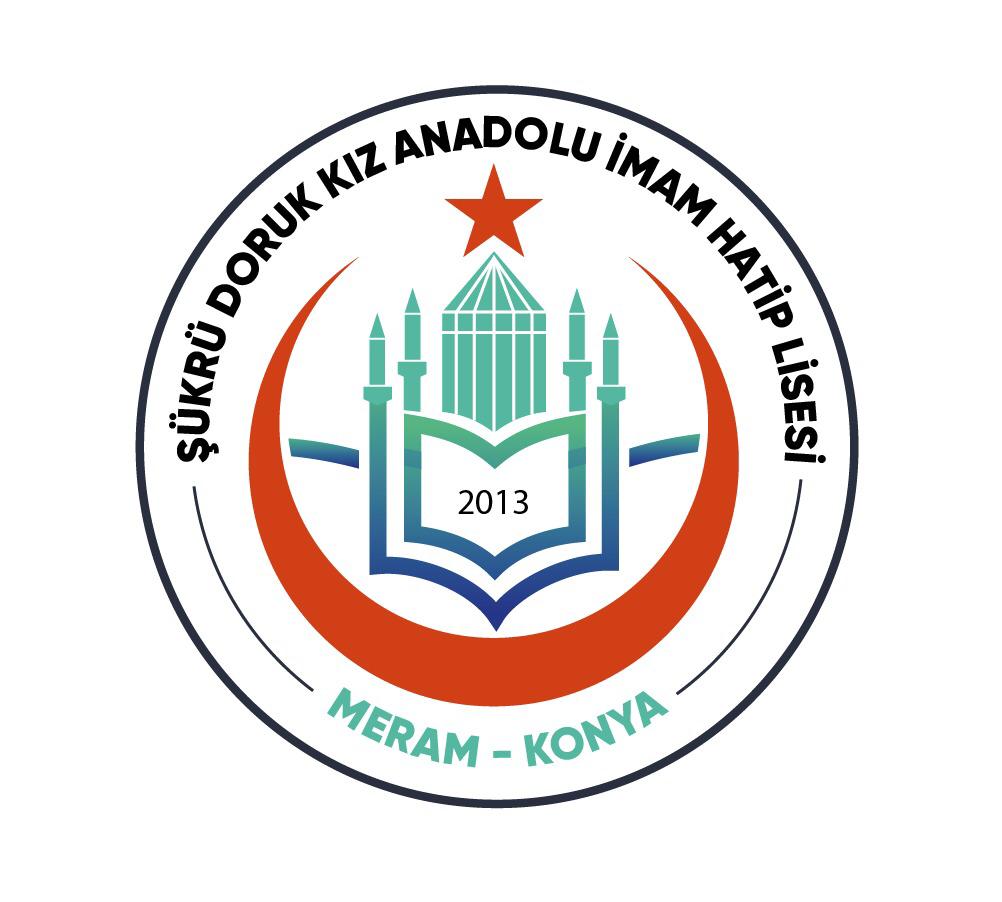 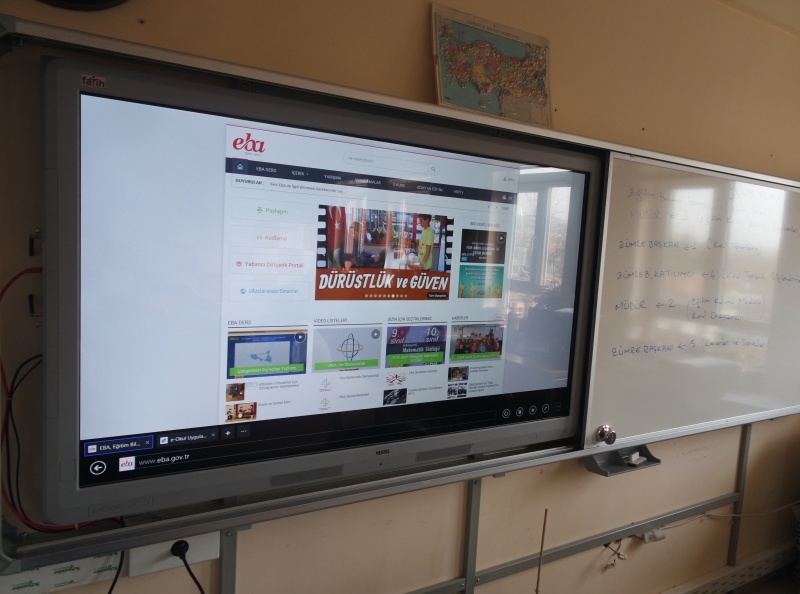 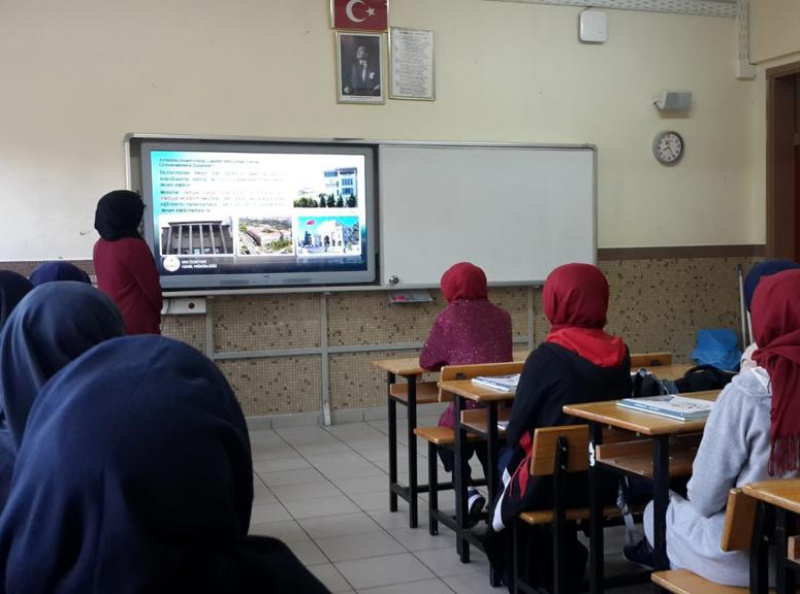 SINIFLARIMIZ
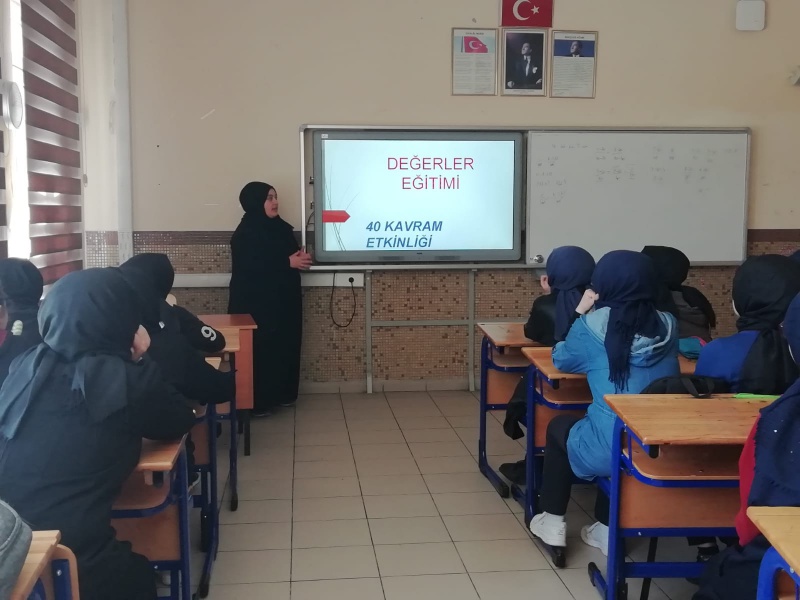 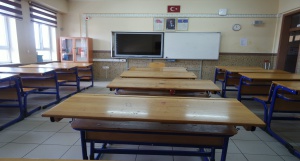 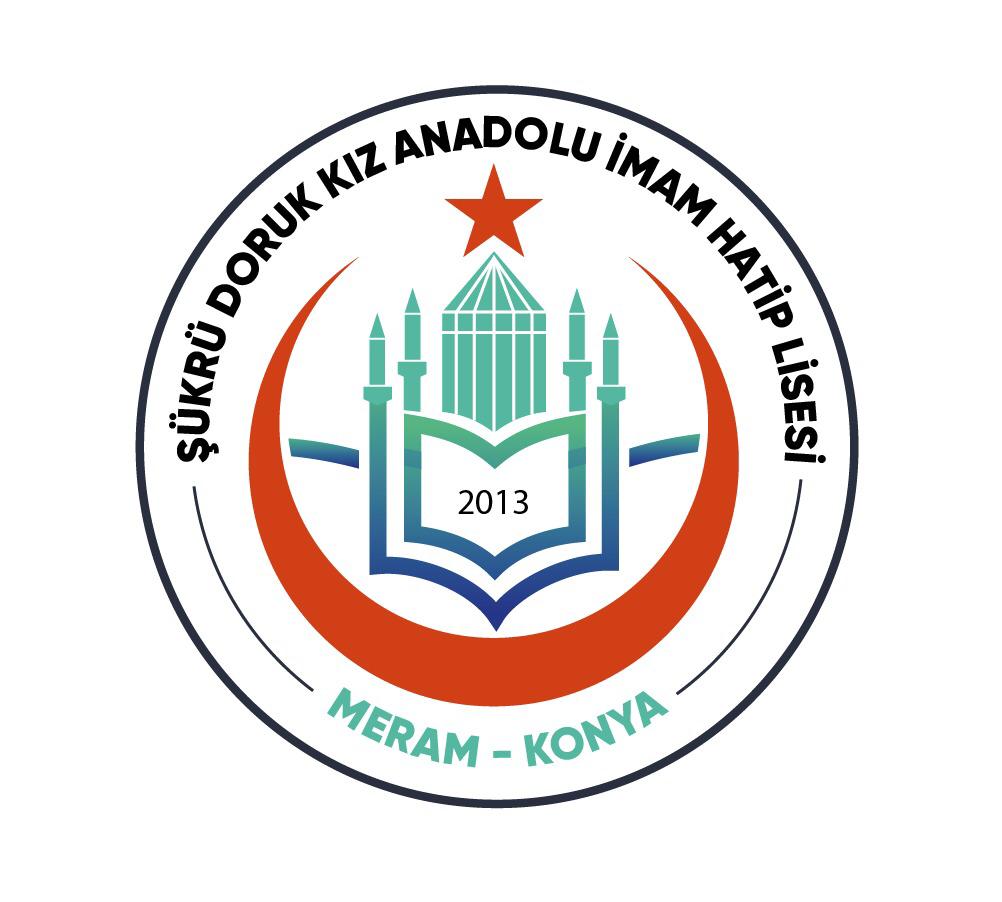 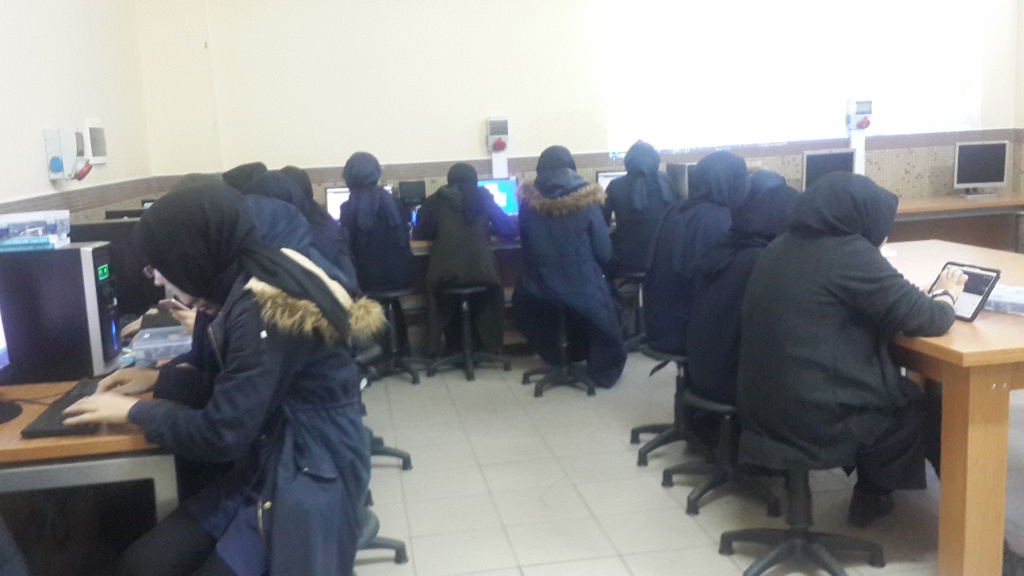 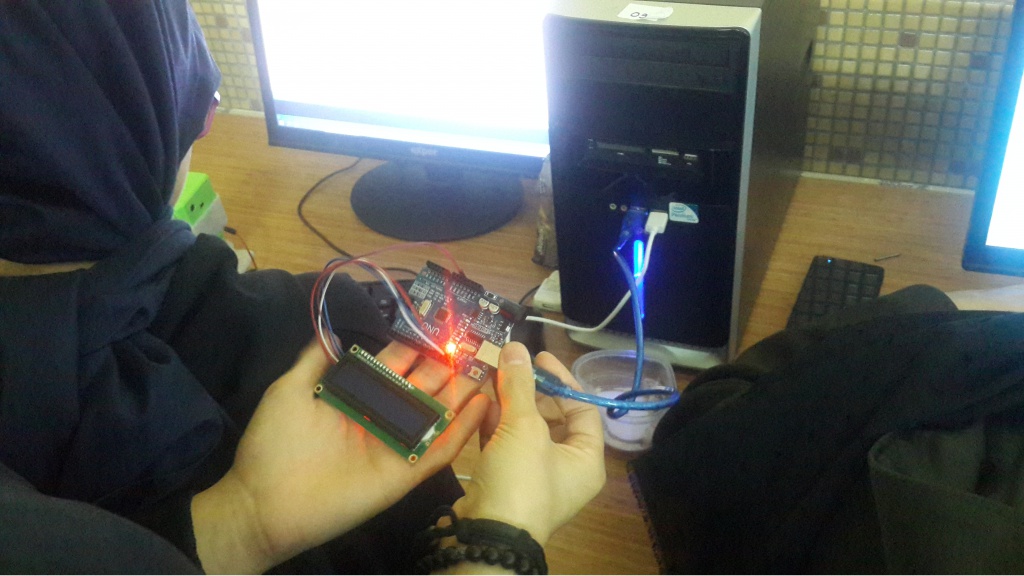 Robotik kodlamaatölyemiz
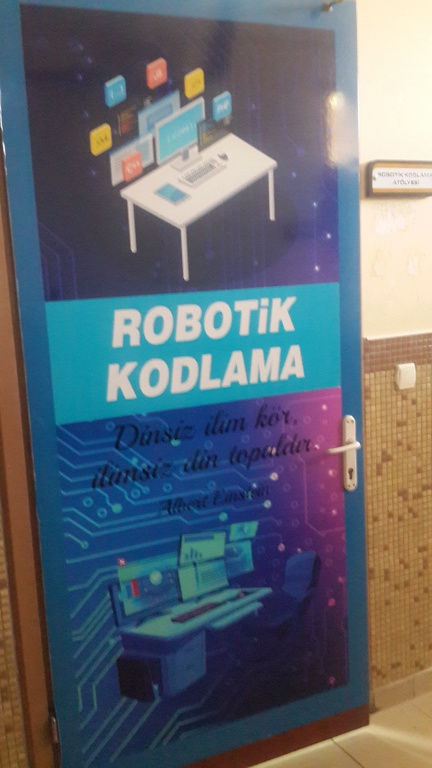 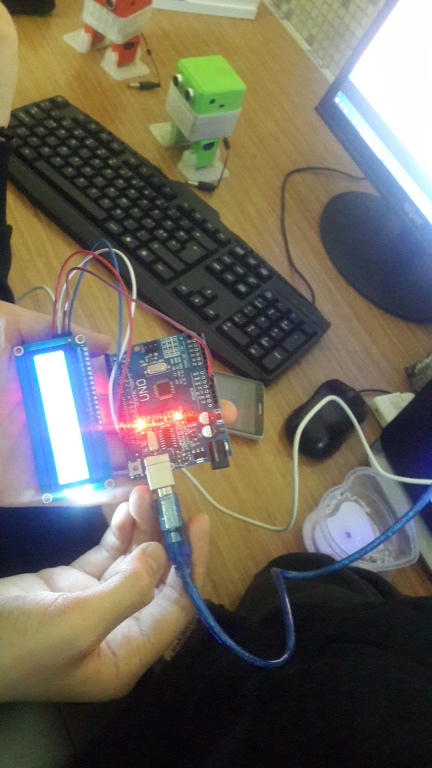 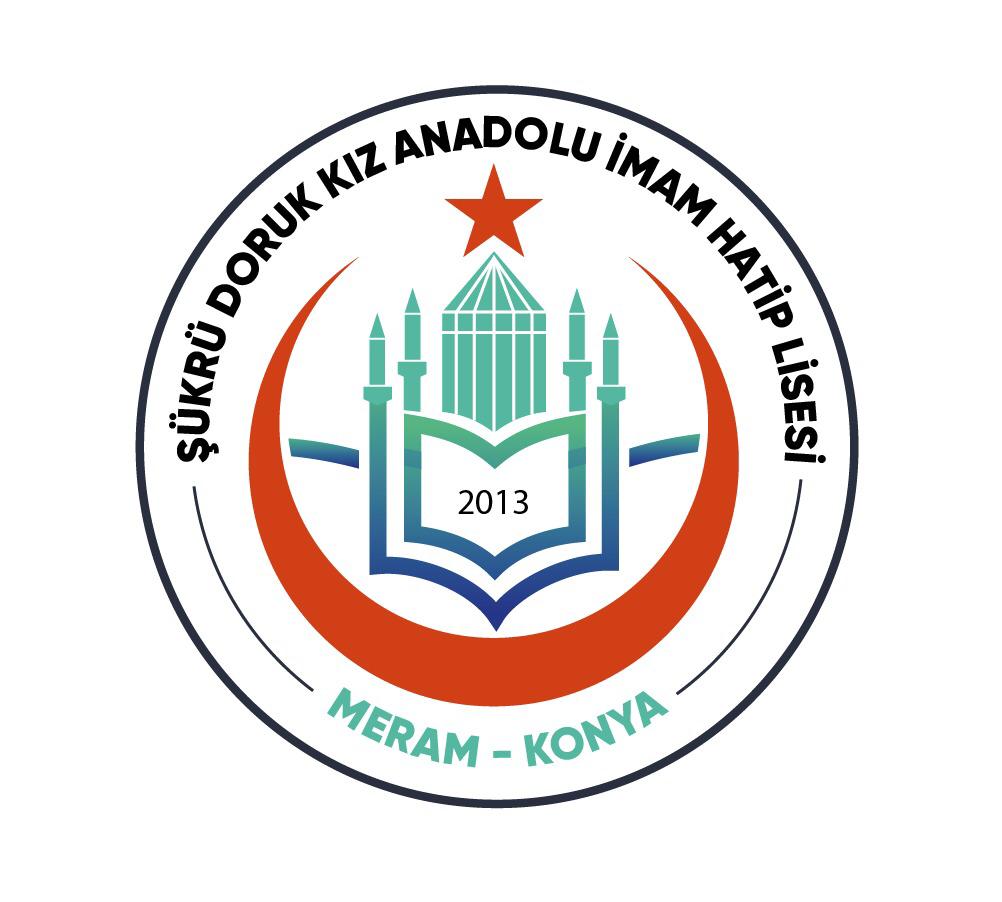 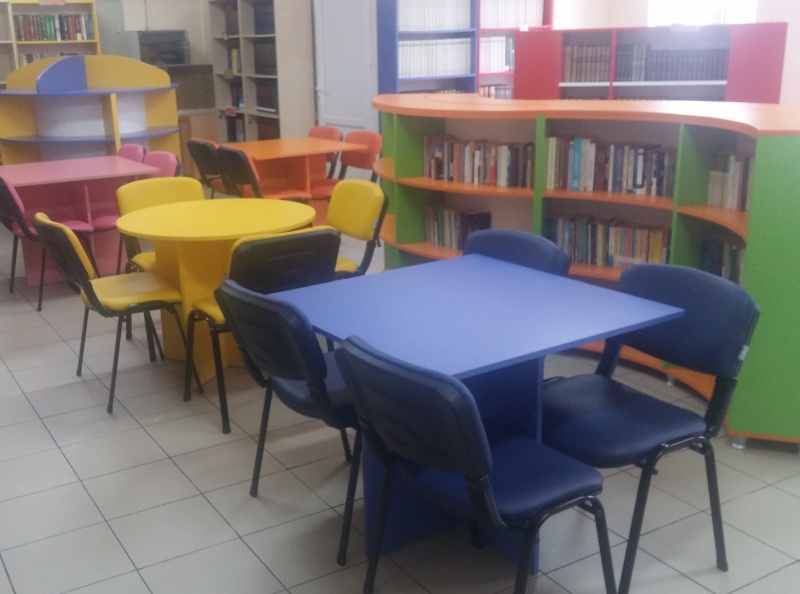 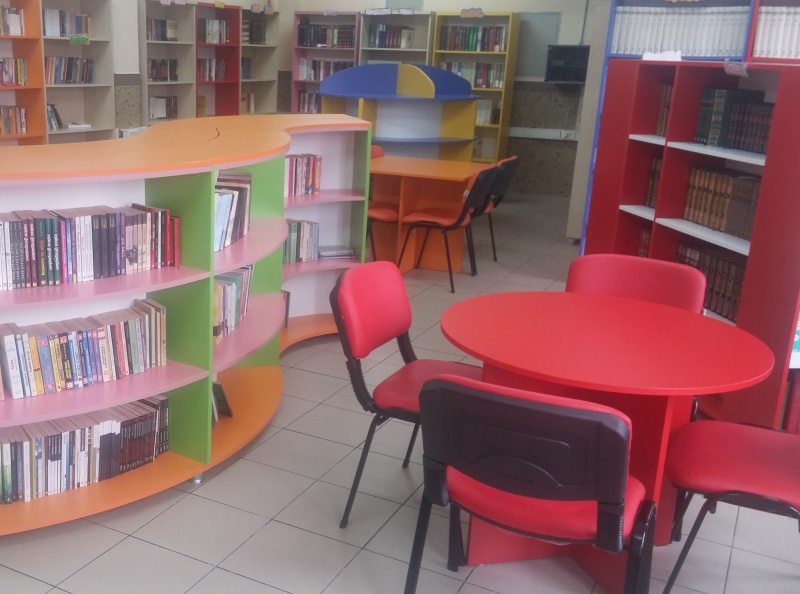 KÜTÜPHANEMİZ
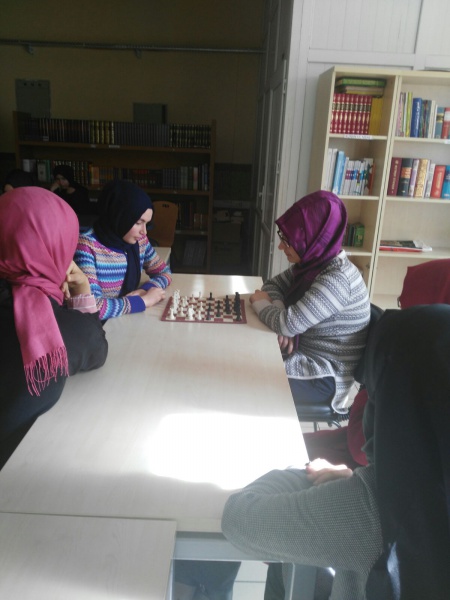 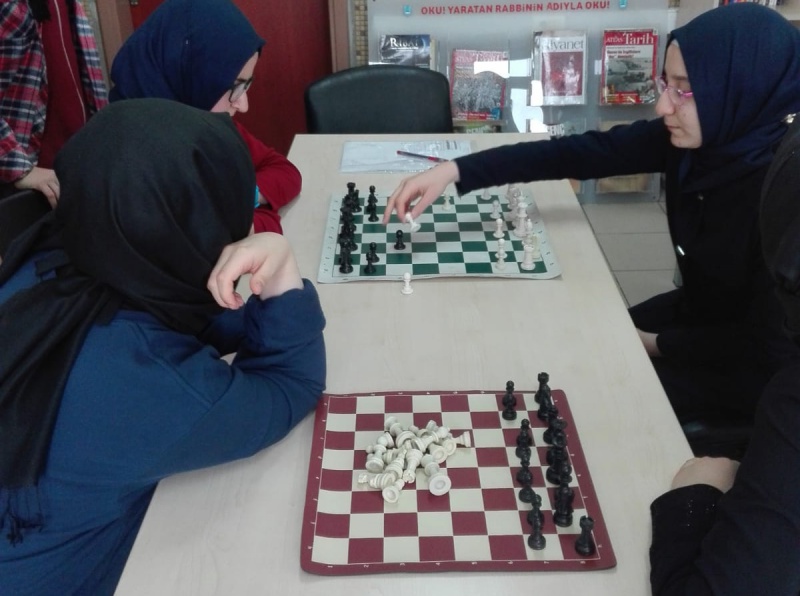 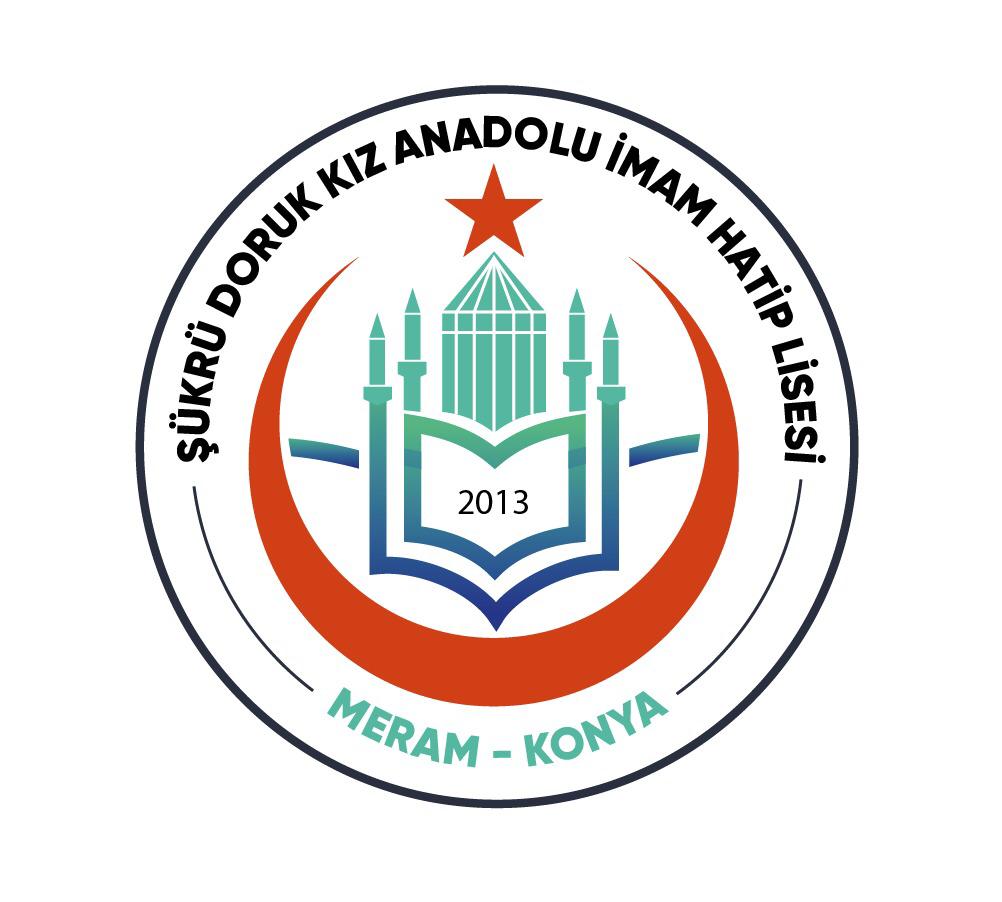 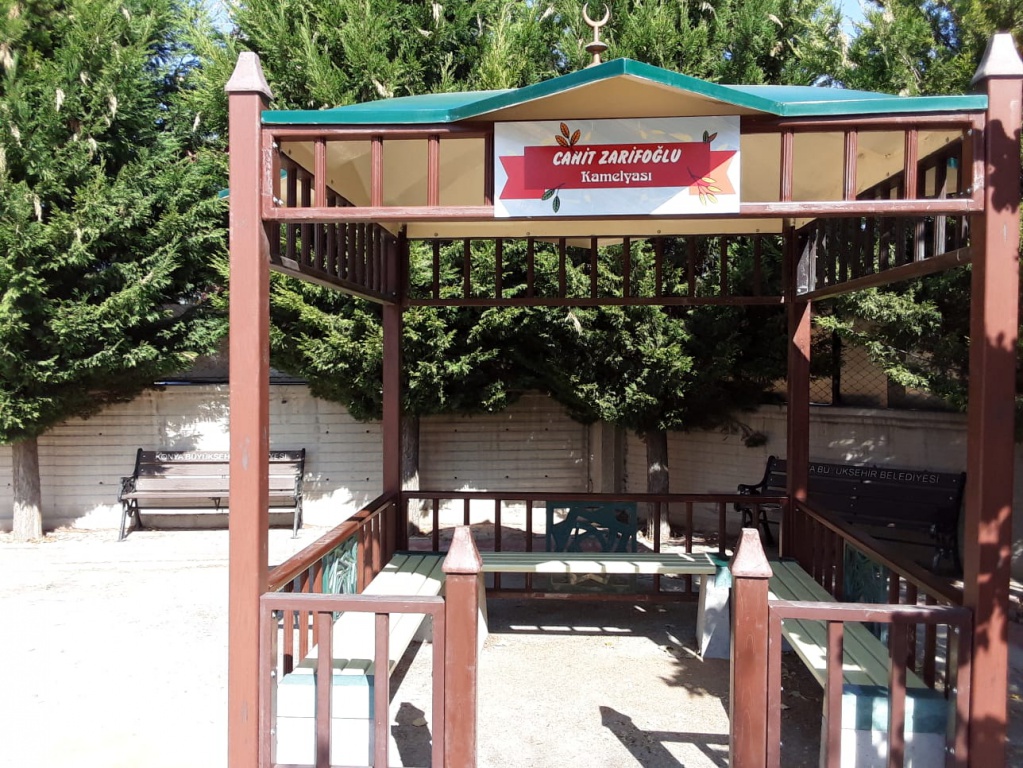 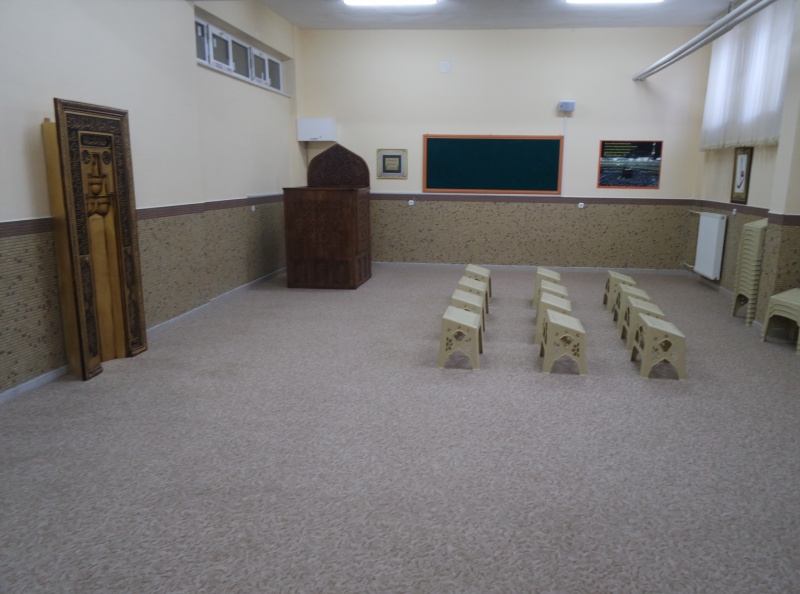 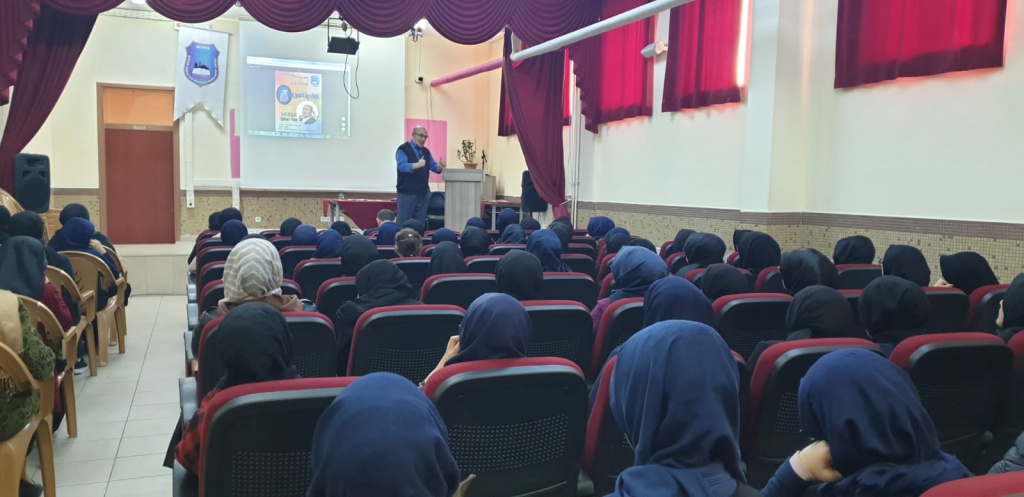 MESCİD
OKUL BAHÇESİ
ÇOK AMAÇLI SALON
Okulumuzda okutulan dersler
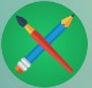 ORTAK DERSLER
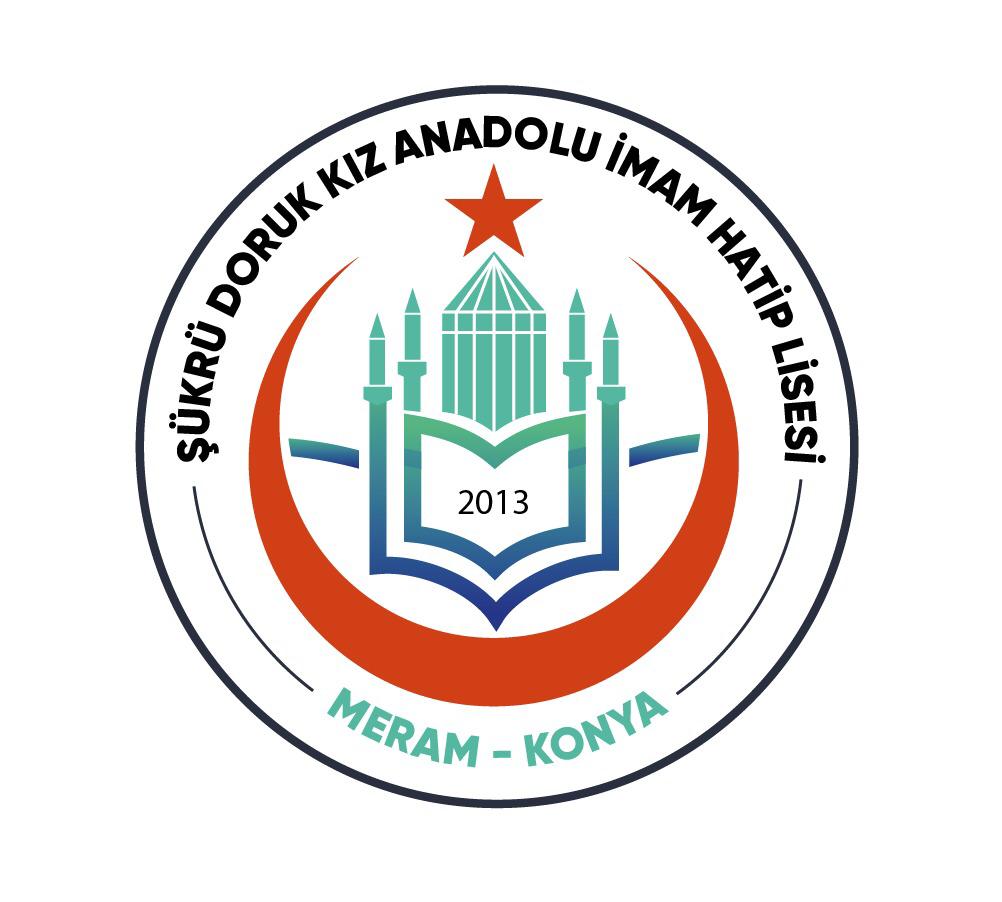 Okulumuzda okutulan dersler
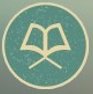 MESLEK DERSLERİ
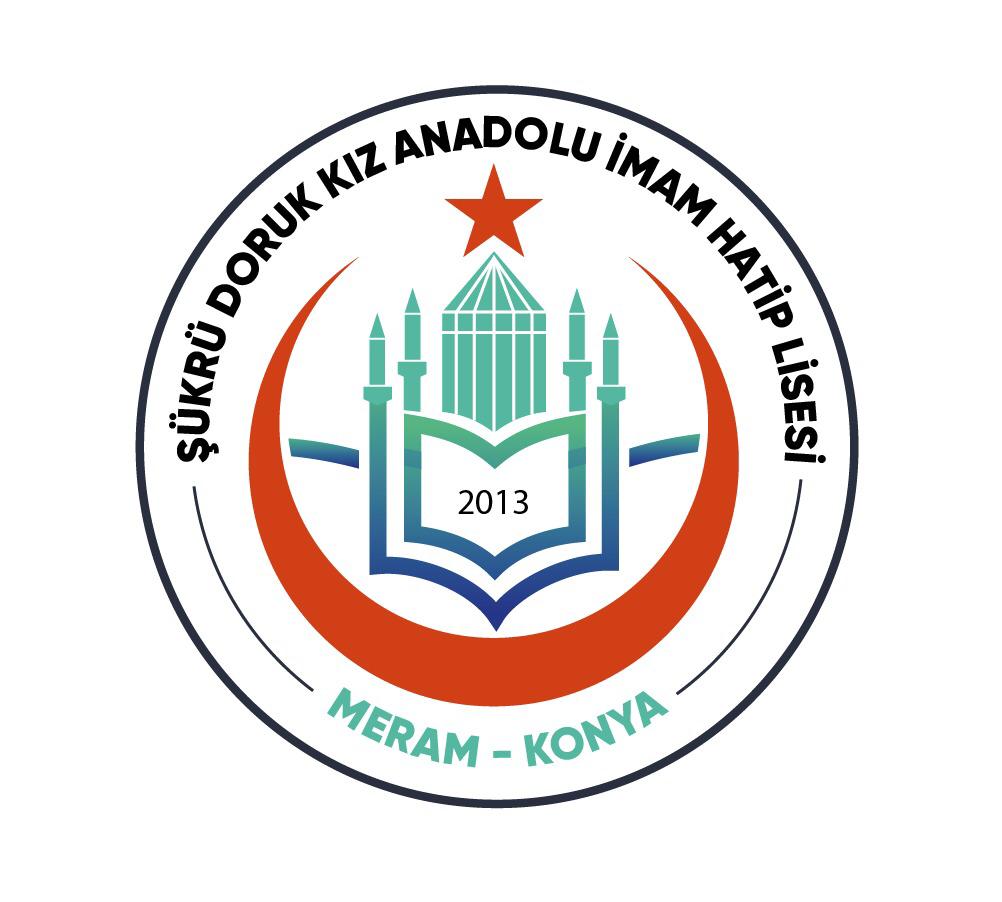 OKULUMUZUN TABAN PUANLARI
2019-2020 EĞİTİM ÖĞRETİM YILI TABAN PUANLARI
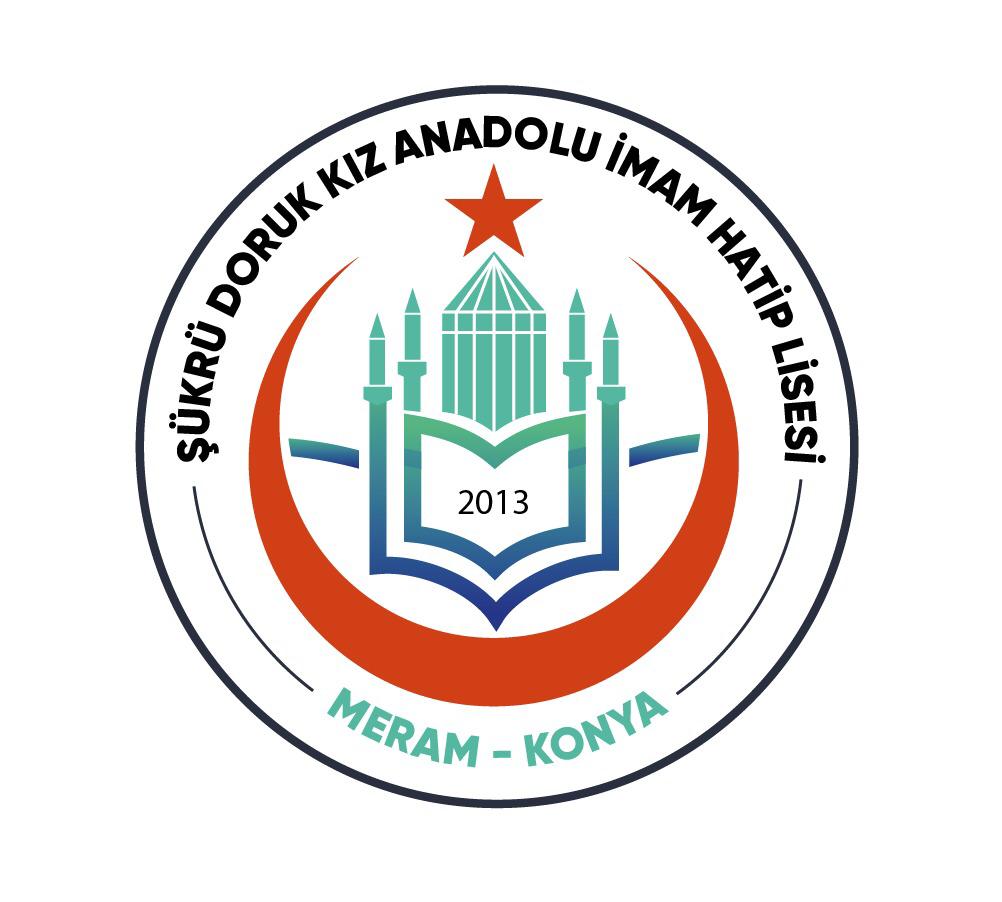